Supporting colleagues who are experiencing Domestic Abuse
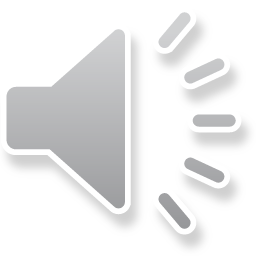 [Speaker Notes: Hello, my name is Natalie and I am the National Lead for Safeguarding in NHSBT. 

I’m here today to give a very brief overview on how we can best support colleagues who are experiencing Domestic Abuse.]
Self care and support
Domestic abuse is a sensitive issue, and some may find it challenging. Please reach out for support if you need to.
Internal resources
Supervisors & Managers
EAP
Wellbeing hub
HR
Occupational Health
Safeguarding Lead
External resources
Refuge (women and girls) Home - Refuge 
Respect (men) Domestic Abuse Helpline for Men | Men's Advice Line UK (mensadviceline.org.uk)
Galop (LGBTQ+) Get help - Galop the LGBT+ anti-abuse charity – Galop
Childline (Children) Childline | Childline
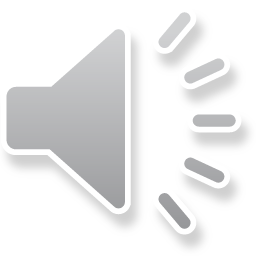 [Speaker Notes: I will be discussing issues and themes of Domestic Abuse which may be challenging and upsetting to some. 

On screen there are a number of services that are available to provide confidential and impartial advice and support. Please do reach out to someone you trust – be that a colleague or manager if you need to speak to someone urgently.]
What is Domestic Abuse?
“Any incident or pattern of incidents of controlling, coercive or threatening behaviour, violence or abuse between those aged 16 or over who are or have been intimate partners or family members, regardless of gender or sexuality”
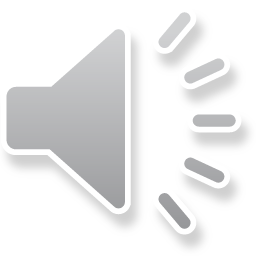 Domestic Abuse Act 2021
[Speaker Notes: DA is a pattern of behaviour used to control or obtain power over a partner or family member. It can happen at any point in a relationship, including after a relationship has broken down. 

It encompasses all types of abuse, control and coercion – including honour based violence, FGM, and forced marriage, and affects all members of our community, regardless of their gender or sexual identities. 

We estimate that 1:5 people will experience DA throughout their lifespan – that translates roughly as 1:4 women and 1:6 men. We know 1:5 children live in environments where there is DA. 


DA is a criminal offence and a significant public health issue. .

Domestic Abuse Act 2021]
Domestic Abuse statistics
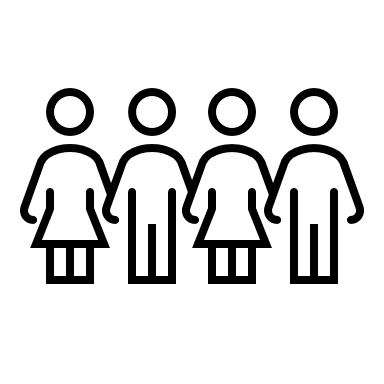 1:5 people in England and Wales will experience DA within their lifetime
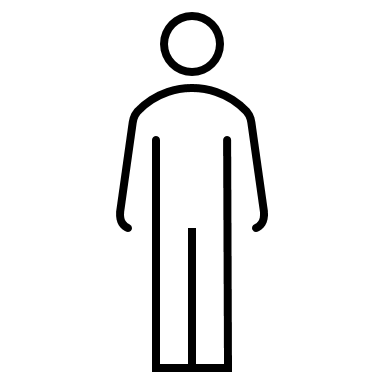 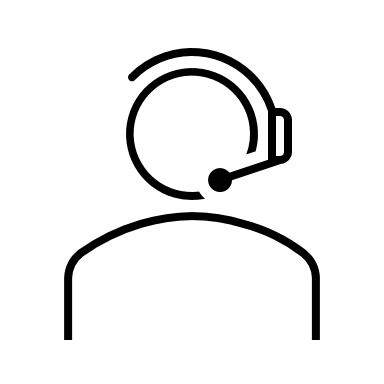 A call about DA is made to the Police every 30 seconds
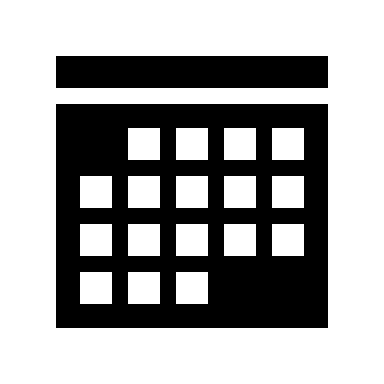 On average, people experience 50 incidents of DA before receiving effective help
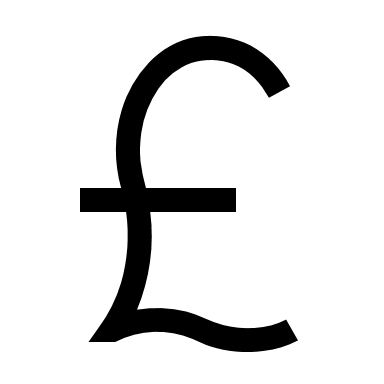 Domestic Abuse cost the UK economy £77 billion (2022–23; Office for National Statistics)
[Speaker Notes: To put DA into context:

1:5 people in England and Wales will experience DA within their lifetime. This roughly translates as:
1:4 women and 1:6 men experiencing DA
1:5 children are living in environments where there is DA
We know some individuals (for example disabled, pregnant, care leavers, LGBTQ+) are more likely to experience DA however we do not yet have a reliable dataset to understand the true impact on our diverse community. 


The Police receive a phone call relating to DA every 30 seconds, but it is estimated only 24% of DA incidents are ever reported to the Police. Over 1/3rd of all contacts to the Police relate to DA

People experience (on average) 50 incidents before they receive effective help for DA, and they wait a long time to receive help – women experience DA on average 3 years and men up to 6 years before they receive effective help. 

Aside from the physical and emotional cost, Domestic abuse cost the UK economy over £77 Billion 2022-23 – an increase from £23 Billion in the previous year.]
Our responsibilities
We can… 

•Listen

•Signpost to specialist services

•Talk about Domestic Abuse
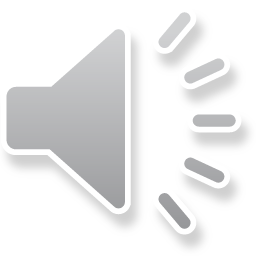 [Speaker Notes: We all have a collective responsibility to be alert to the impact of DA on ourselves and our colleagues, and to respond appropriately to ensure people can access the help and support they need. 

At work, we create and maintain social networks. These networks are so important as they might enable someone to make a disclosure about DA – we may well be the first person they tell, or maybe we notice a change in a colleague’s behaviour or presentation?


What can we do in NHSBT?

Listening is the most important thing we can do. Hearing and bearing witness to another’s experience, without judgement, is incredibly powerful for those who experience abuse. Actively listening builds trust and offers individuals the opportunity to explore what options may help them

We can signpost and support engagement with specialist services. We cannot force a person to seek help, but we can be resilient in our offer.

We can and we should talk about DA – doing so brings the issue to the forefront, can help break stigma surrounding it, and creates a culture where people feel safe to bring up their experiences.]
Our responsibilities
We can’t… 

•Stop the abuse

•Save someone

•Be a specialist support worker

•Fully assess the risk
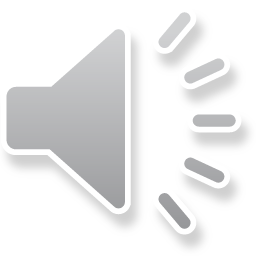 [Speaker Notes: We cannot:

STOP the abuse 

SAVE someone – this is a normal, healthy reaction when we hear someone is being abused, however we need to work with individuals to consider what help and support they need (and not impose what we think they need). We must respect an individual’s rights to make decisions and should only intervene if there are concerns about their capacity to make decisions, or there is an immediate threat to their safety or life, or we are concerned for the safety of a child or another adult. 

BE A SPECIALIST SUPPORT WORKER – we are not trained counsellors nor are we an emergency service

FULLY ASSESS THE RISK – we may not be told the full extent of the abuse. It is so important to signpost to specialist agencies who will offer appropriate intervention]
Talking about Domestic Abuse
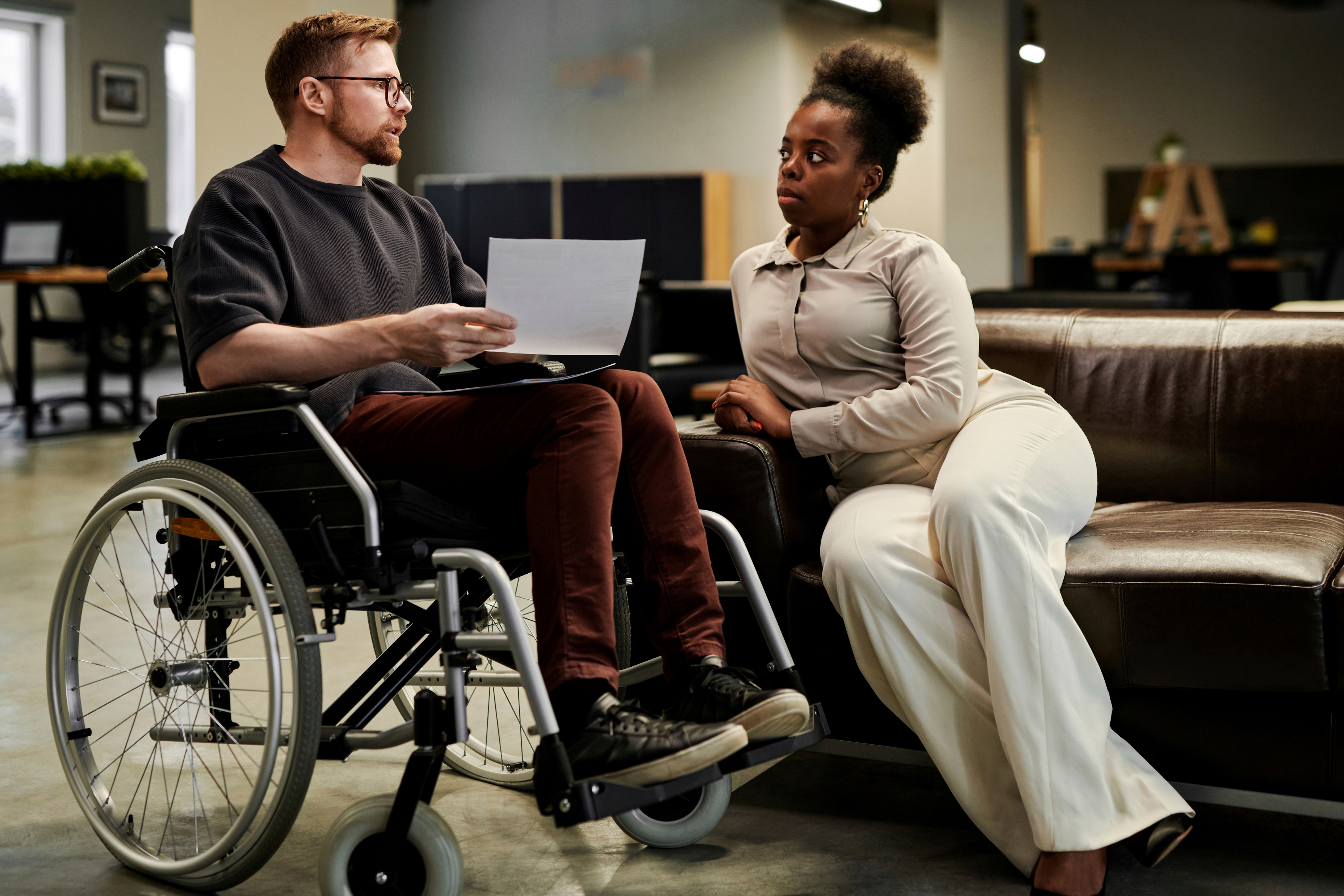 Don’t:

Judge

Ask too much

Expect a decision

Make promises you can’t keep
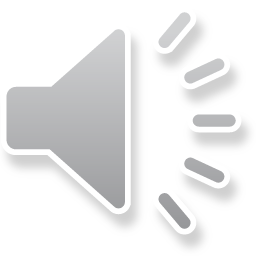 [Speaker Notes: Talking about Domestic abuse can feel uncomfortable, but we need to be brave and reach out to those we are concerned for. 

Ensure you have a safe space for any discussion, speak to the person alone

LISTEN genuinely to what they are telling you – do not be distracted by emails or phones. Ask open questions if you need to seek clarity but don’t push people to make disclosures. It can take multiple conversations before people feel safe to do so.

Explain the limits of confidentiality, if you need to share something explain to whom and how you will do so

Ensure further check ins are made – this is not a single conversation. 

Don’t
Express strong emotions e.g. disgust or shock.
Ask for all the details or history. 
Expect too much from the person at first. 
Put pressure on someone to make a decision about next steps.
Make decisions for someone, or make ultimatums or conditions for support.
Rely on euphemisms.
Make promises you can’t keep.]
If someone discloses Domestic Abuse
Do:

Take it seriously

Respect their perspective

Seek advice

Share information if needed
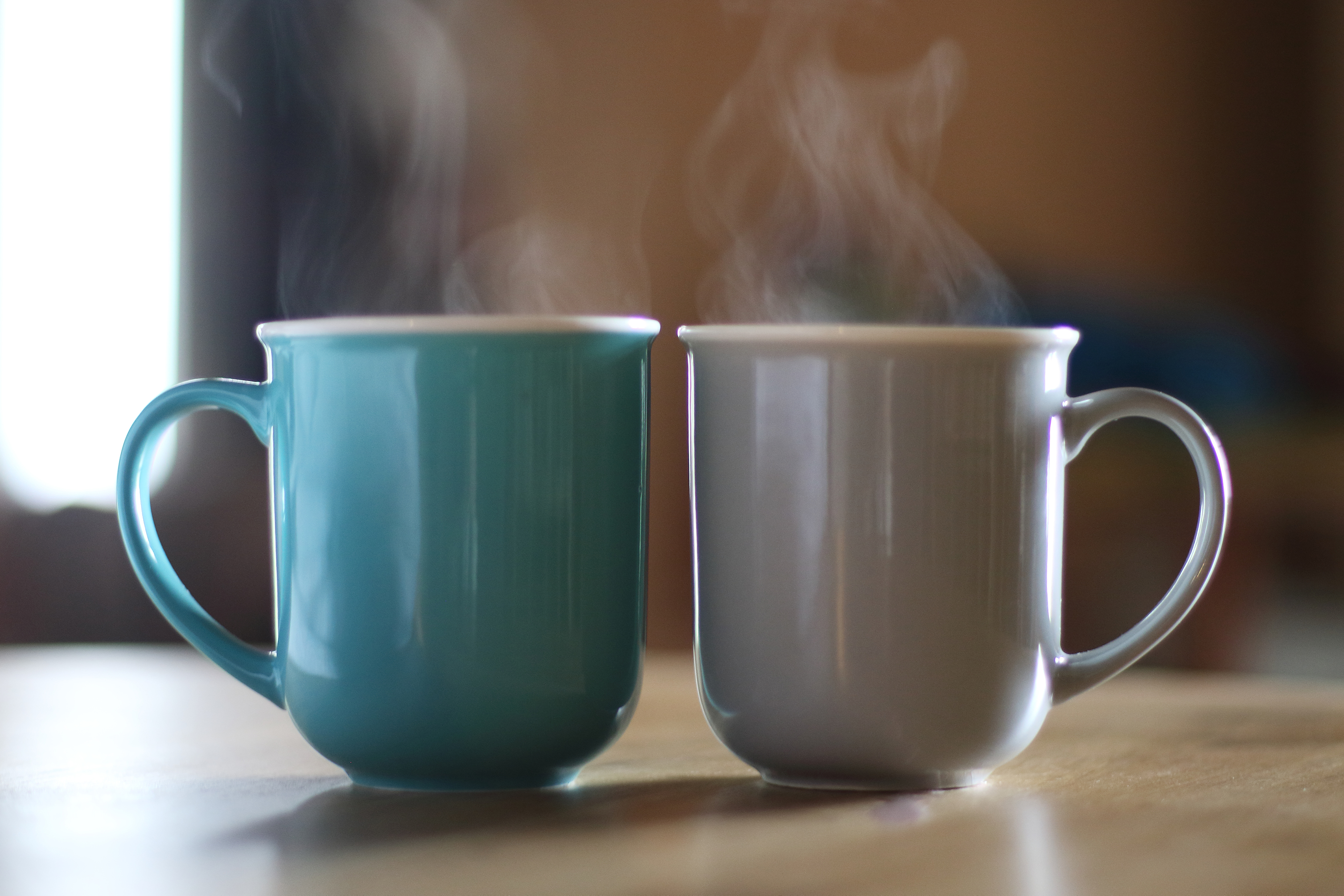 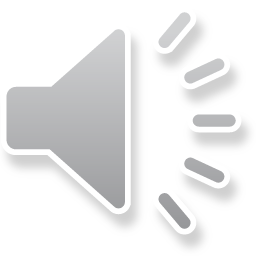 [Speaker Notes: If someone makes a disclosure of DA to you, do:

Take it seriously. Even if it is hard to believe what you are hearing. Acknowledge the situation. 

Respect their perspective – don’t offer your own opinion or thoughts. 

Find out what they are most worried/scared/concerned about and consider whether there are any immediate actions we can support them with to promote their safety – for example contacting a charity, or making a police report. 

Seek advice from HR or safeguarding leads (you can do this anonymously if needed) 

And share information if you need to.]
Sharing information
Seek consent to share any information.

If you are concerned there is significant risk of harm seek advice from HR or Safeguarding Leads. 

In an emergency call 999
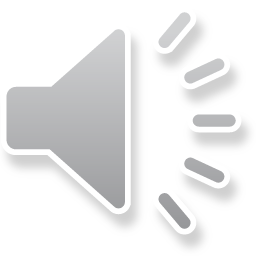 [Speaker Notes: Sharing information can be a daunting decision - In line with Data Protection and Human Rights legislation we should not share personal or sensitive information without consent from the individual. In all cases we should be seeking consent to share unless it is unsafe for us to do so. 

If there are significant concerns for a person’s safety or welfare (or that or a child/another adult at risk of harm) and we cannot work with that individual to obtain consent to share information with services then we are able to share information in the best interest of that person. Seek advice from HR or Safeguarding colleagues if you are in this situation – you can do this anonymously. 

In an emergency, if someone is at immediate and significant risk of harm we must call 999 – we do not need consent to do this. 

Document all conversations and disclosures accurately, including whether consent was given, who you have sought advice from, and any actions taken.]
National sources of support and advice
Domestic abuse helplines
England and Wales Domestic Abuse Helpline 0808 2000 247
Scotland Domestic Abuse & Forced Marriage Helpline 0800 027 1234 (24h) 
Domestic and Sexual Violence Helpline NI 0808 802 1414
Rape Crisis England & Wales 0800 802 9999
Rape Crisis Scotland Helpline 08088 01 03 02 
Men’s Advice Line 0808 801 0327
Men’s Advisory Project Northern Ireland 028 9024 1929
Galop LGBT+ Domestic Abuse helpline 0800 999 5428
www.safelives.org.uk - 0117 403 3220
Honour based violence and forced marriage
Karma Nirvana -https://karmanirvana.org.uk/
Women’s Aid -https://www.womensaid.org.uk/
HematGryffe-www.hematgryffe.org.uk/
Home Office Forced Marriage Unit  -0207 0080151
Support for perpetrators of DA
Respect 0808 802 4040 www.respect.uk.net
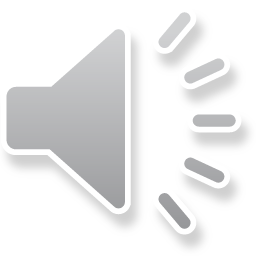 Support for children experiencing DA
Childline 0800 1111 www.childline.org.uk
[Speaker Notes: On screen now are some national resources that may be beneficial.

Please do take an opportunity to find and read the Domestic Abuse policy on the People First page – this will give you further information about actions we can take when supporting a colleague. Further information is also available on the safeguarding page and wellbeing hub.

Finally – do reach out to someone if you are worried for yourself or a colleague. 

Thank you for listening to this presentation – I hope you have found it helpful.

 
Domestic abuse helplines:
England and Wales Domestic Abuse Helpline 0808 2000 247
Scotland Domestic Abuse & Forced Marriage Helpline 0800 027 1234 (24h) 
Domestic and Sexual Violence Helpline NI 0808 802 1414
Rape Crisis England & Wales 0800 802 9999
Rape Crisis Scotland Helpline 08088 01 03 02 
Men’s Advice Line 0808 801 0327
Men’s Advisory Project Northern Ireland 028 9024 1929
Galop LGBT+ Domestic Abuse helpline 0800 999 5428
www.safelives.org.uk - 0117 403 3220

Information & advice regarding honour based violence and forced marriage:
Karma Nirvana -https://karmanirvana.org.uk/
Women’s Aid -https://www.womensaid.org.uk/
HematGryffe-www.hematgryffe.org.uk/
Home Office Forced Marriage Unit  -0207 0080151]